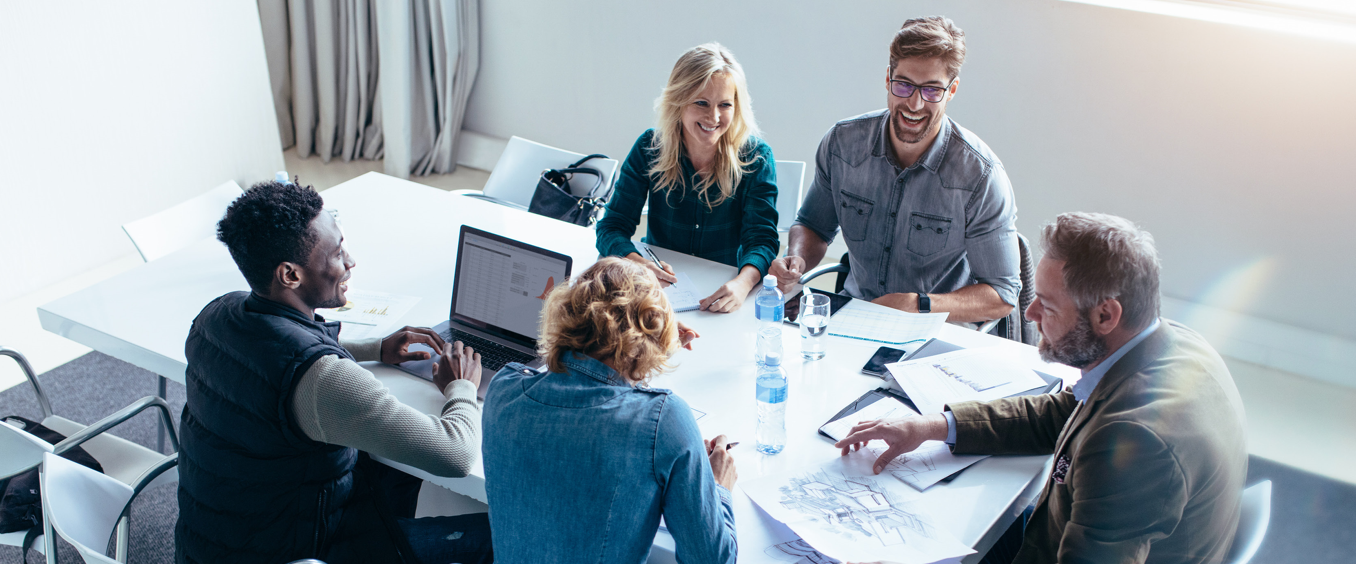 Client Name
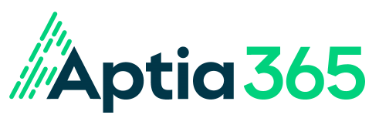 [Speaker Notes: This presentation is being presented by Aptia365. My name is ____________ and I am happy to be here with you today!]
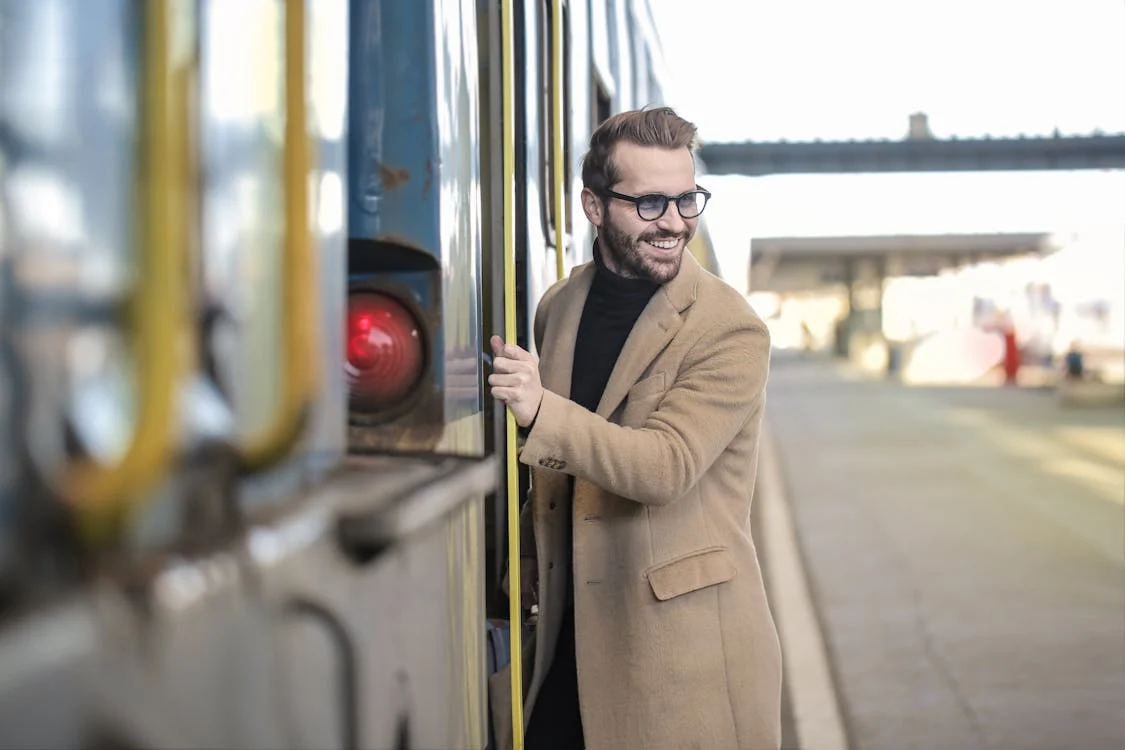 Dependent care flexible spending account (dependent care FSA)
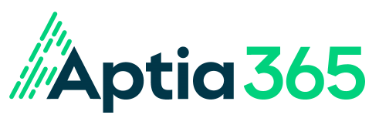 [Speaker Notes: Now let us cover your dependent care flexible spending account, what it is, and how you can leverage this tax free account.]
Why choose a dependent care FSA?
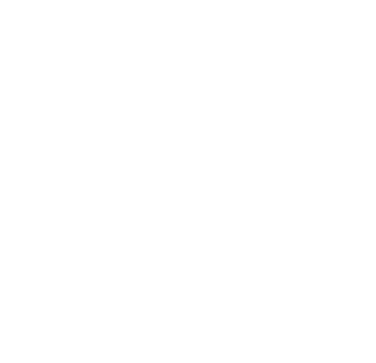 Funds on day 1
Save money
Save strategically
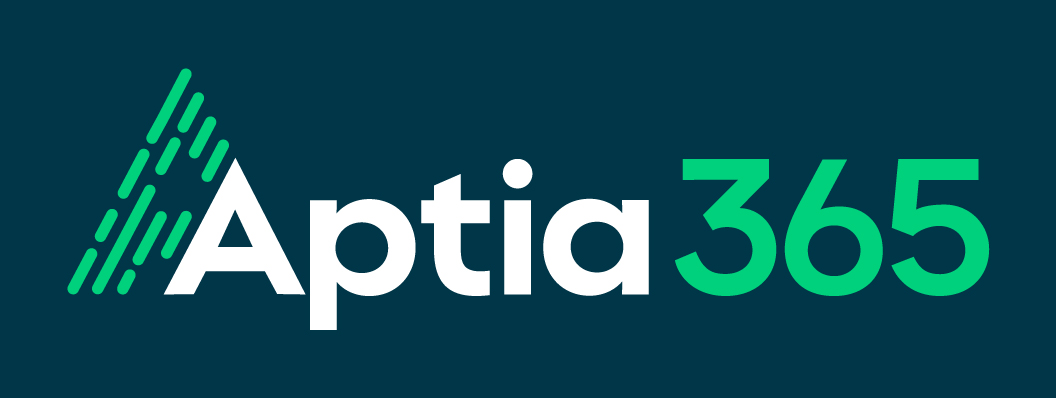 [Speaker Notes: A dependent care FSA  is a benefit that allows you to put aside a portion of your paycheck before taxes for eligible dependent care expenses each year. 

The dependent care FSA lets you pay for eligible dependent care expenses while you reap the benefits of additional tax savings. You are spending the money either way. This way, eligible childcare and other dependent care costs are a little less.

You can either use the funds as they are contributed to your dependent care account, OR choose to save strategically, and submit all of your dependent care expenses at the end of the plan year for one lump sum reimbursement to give yourself a hard-earned “bonus” at the end of the year.]
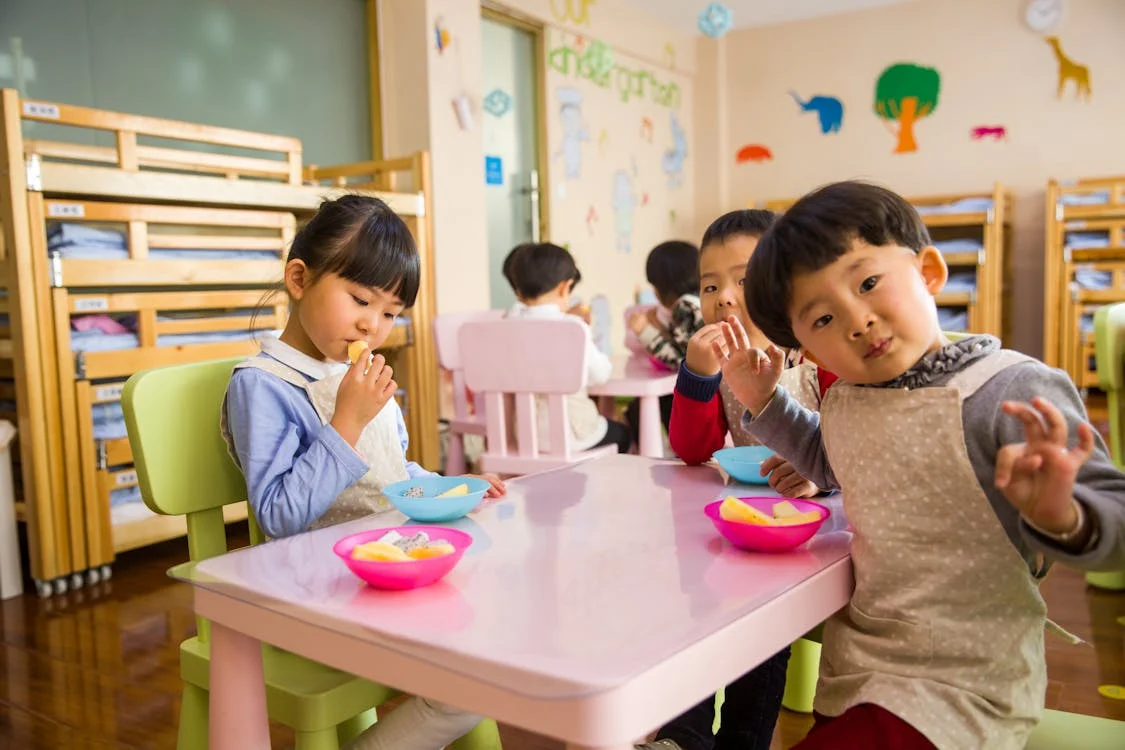 Annual contribution limit
2024 dependent care FSA maximum:
$5,000
$2,500
per household
per person (if married or filing separately)
Contribute and spend funds tax-free
Pay for qualified dependent care expenses
Recurring Dependent Care Form
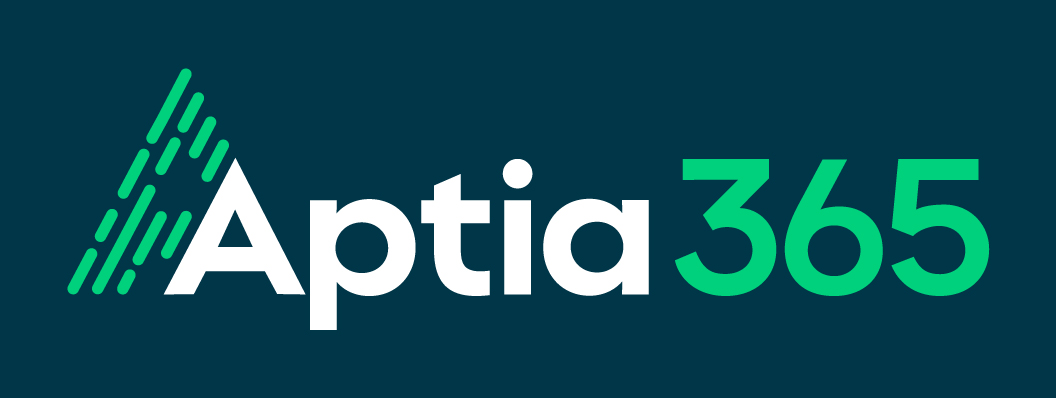 [Speaker Notes: Your dependent care FSA can be used to pay for out-of-pocket daycare expenses, after-school programs, and day camp programs for dependents up to the age of 13. It also covers costs for disabled spouse or dependents of any age. 

Your household can elect up to $5,000 annually through the Dependent Care FSA.
A household can be a single adult electing $5,000 or if you are married or have a domestic partner and elect $5,000 total together as a household.
If you are married but filing separately your total annual election can still not exceed $5,000.

You can contribute dollars to your dependent care FSA  pre tax via your payroll dollars to help pay for qualified dependent care expenses. 

We do offer a Recurring Dependent Care Request Form that makes utilizing your dependent care dollars really easy. Simply fill out the form once, submit it to us and if approved we will reimburse you every time you contribute to your dependent care account.]
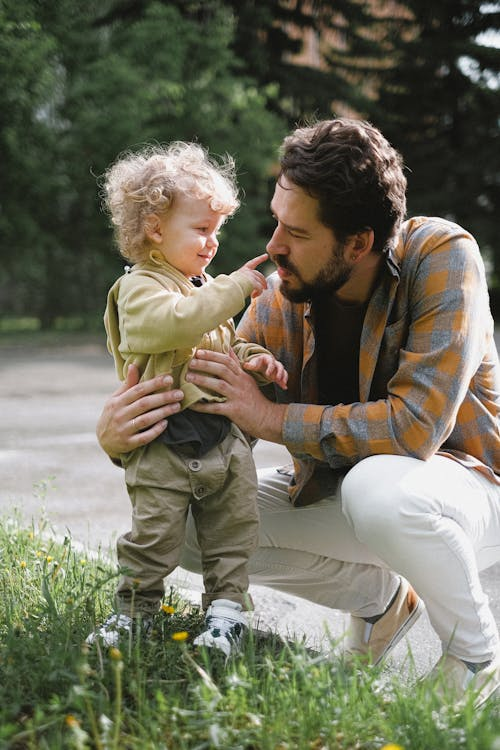 Meet Kenneth
Kenneth is a 36 year old single father with two children in daycare.
With dependent care FSA
Without dependent care FSA
GROSS ANNUAL PAY…………….…… $60,000
ANNUAL FSA CONTRIBUTION  ……....-$5,000
ADJUSTED GROSS PAY …………..…..$55,000
TAX RATE (18%) ……………………...… -$9,900
FINAL TAKE-HOME PAY ………......…. $45,100
GROSS ANNUAL PAY…………..……… $60,000
TAX RATE (18%) …………………..……-$10,800
NET ANNUAL PAY ………………….…  $49,200
DEPENDENT CARE  EXPENSES ……. -$5,000
FINAL TAKE-HOME PAY ……….….…. $44,200
$900
Take home this much more with a dependent care FSA
All figures in this table are estimates and based on an annual salary of $60,000 and maximum contribution limits to the benefit account. Your salary, tax rate, healthcare expenses and tax savings may be different.
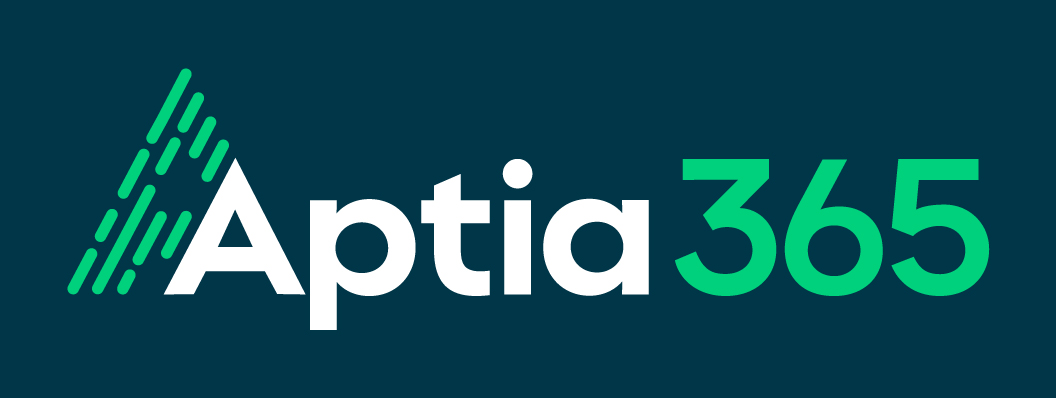 [Speaker Notes: Let us review a real life example of how having a dependent care FSA can save you money. 

Meet Kenneth. Kenneth is a 36 year old single father with 2 children in daycare.
He is enrolled in an dependent care FSA and makes an annual contribution of $5,000

Since his dependent care FSA contributions are taken out pre-tax his actual taxable income is lowered which means he has more take-home pay then if he didn’t have an dependent care FSA.

For Kenneth this means an additional $900 dollars he gets to keep and take home.]
Dependent care FSA grace period and run-out
January 1, 2024 – December 31, 2024

March 15, 2025– deadline to incur claims

March 31, 2025 – deadline to submit claims
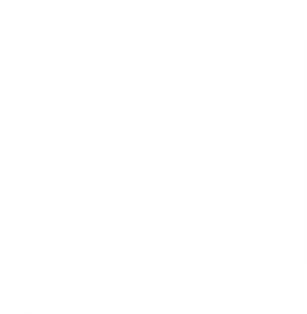 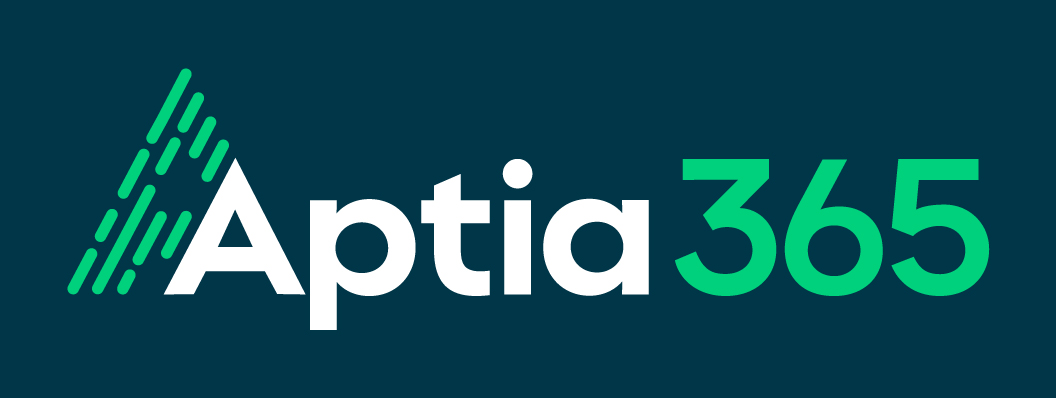 [Speaker Notes: Your dependent care plan year also runs from January 1st to December 31st  --(remove if no grace period) with a grace period allowing you until March 15, 2025 to incur services. 

March 31st of 2025 is your run out date, which means you have until  this date to submit all paperwork for claims incurred during the plan year (remove if no grace period) and grace period.]
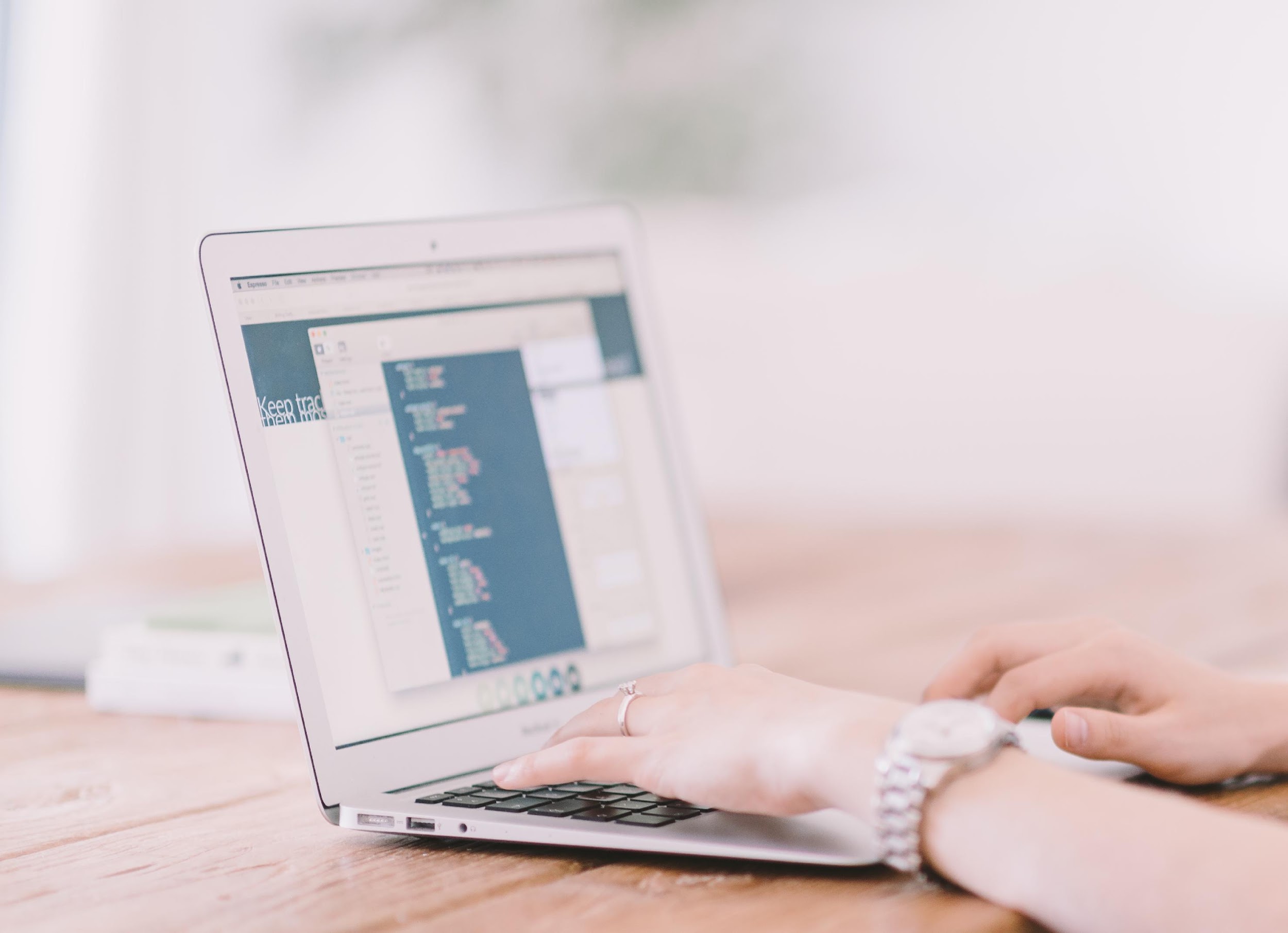 Using dependent care flexible spending accounts
[Speaker Notes: Now that we have learned about dependent care FSAs, let’s talk about how you can using this plan and the multiple resources you have.]
IRS regulations
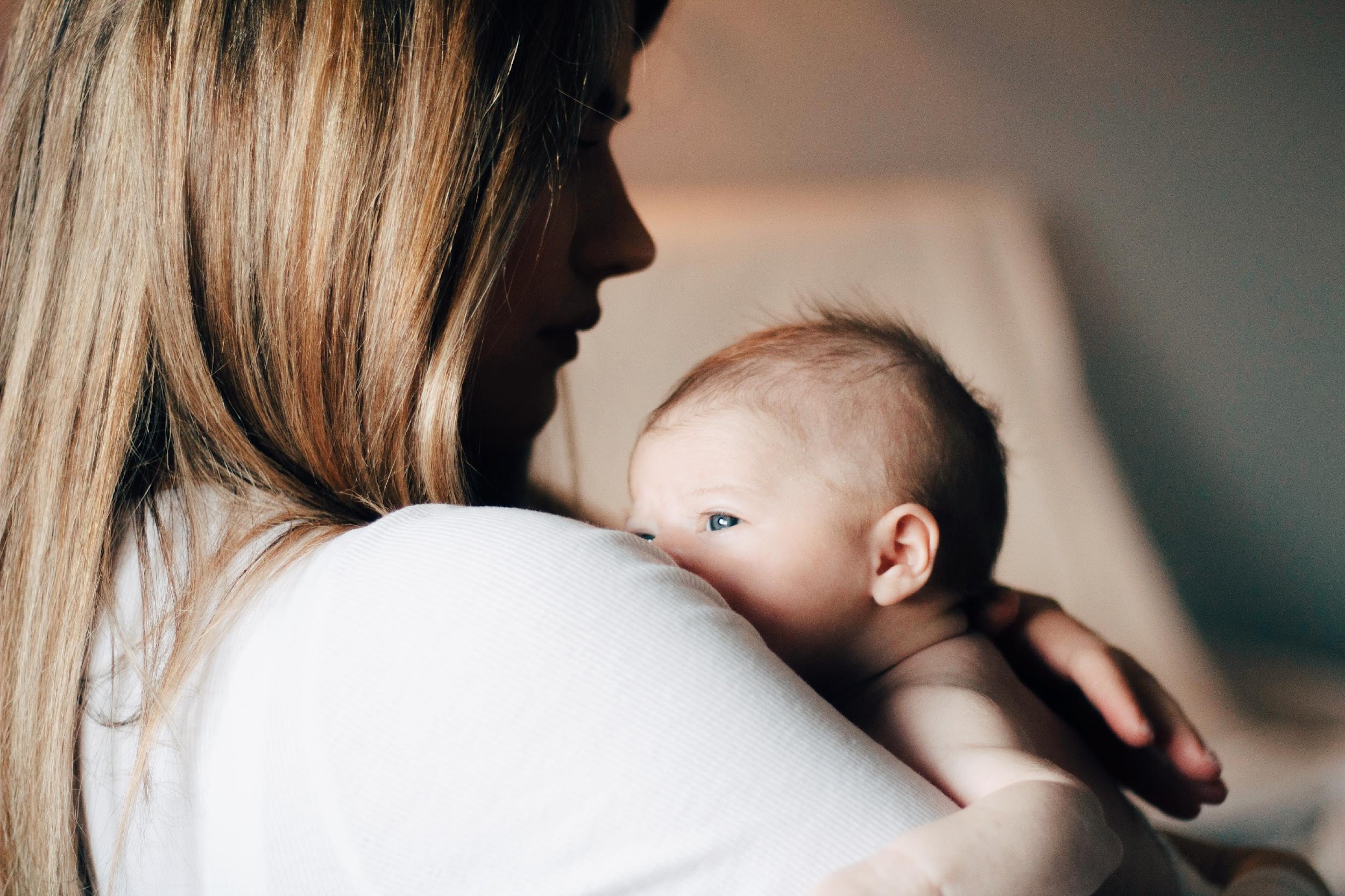 Qualifying status changes include:
Elections cannot be changed mid-year 
Qualifying status changes 
Marital status 
Number of dependents 
Job status 
Daycare cost/provider change 
30 days to make changes
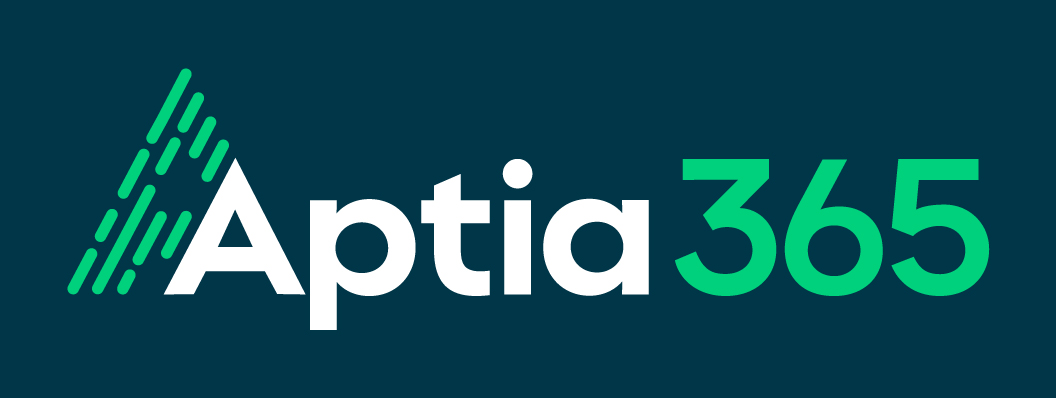 [Speaker Notes: Once you elect a dependent care FSA you cannot change your election unless you have a qualifying event. 

A qualifying event includes: change in marital status, number of dependents, or a job status change.

For dependent care FSA, another qualifying event includes any changes in daycare cost or a provider change.

You have 30 days from the date of your qualifying event to notify your employer to make any election changes.]
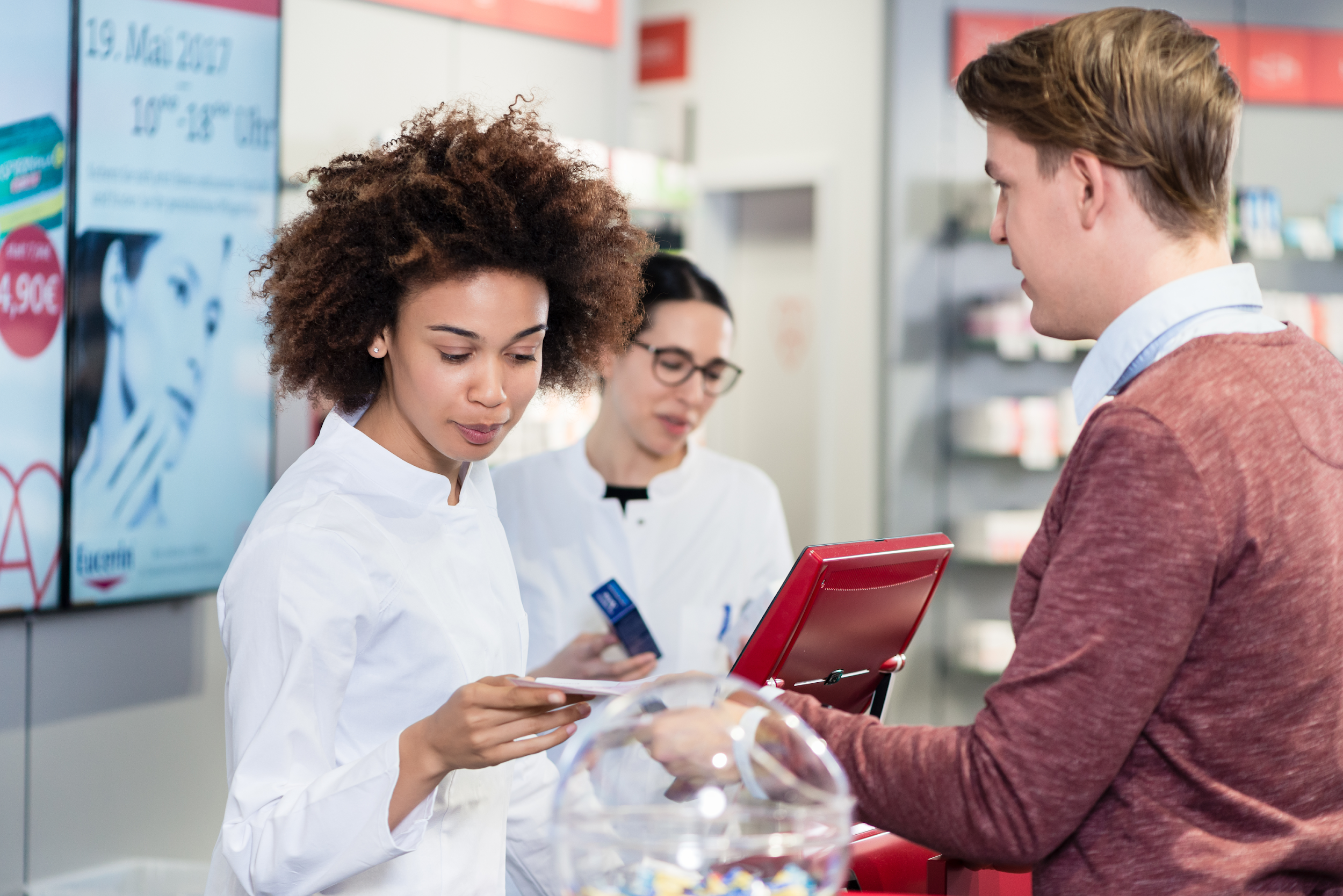 Benefits card
Free benefits card 
Minimize the amount of out-of-pocket spending
Valid for three+ years
Instant access to plan funds
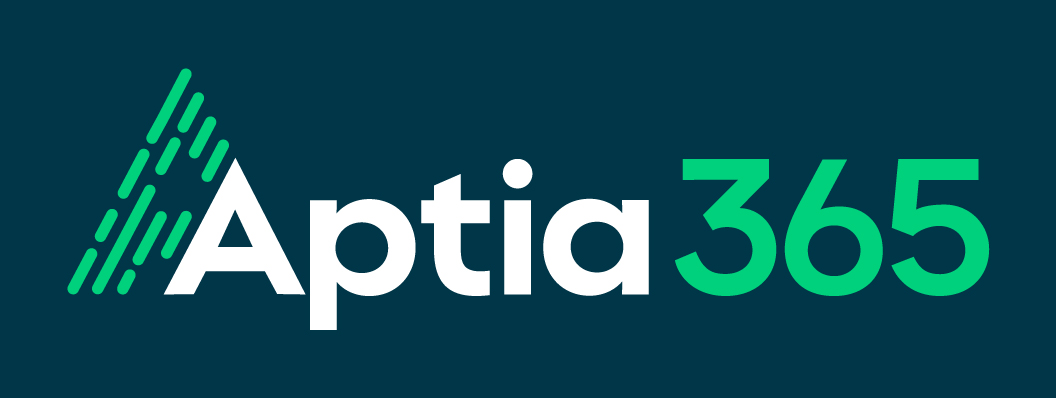 [Speaker Notes: Your enrollment in an HSA includes our free benefits debit card. This allows you to easily access your HSA funds right from your wallet to help you minimize the amount of out of pocket spending.

If you already have our debit card, they are good for three years, so if you received one within the last two years you will not get a new one again next year. We will mail you a new debit card 90 days before the expiration date of your current debit card. All new cards will be good for 4 years. 

Regardless if you are enrolled in an HSA, FSA, or dependent care FSA you will use the same card. 

If your card is lost or stolen, you can order a new card free of charge from the benefits mobile app or by going through your online account. 

You can request a debit card for your dependents and/or spouse. First ensure they are added to your online account. You can do that by going to the Profile section of your online account. Once they are added you can select Banking/Cards and request a card for each dependent. A dependent must be 18 years of age or older to receive a debit card.]
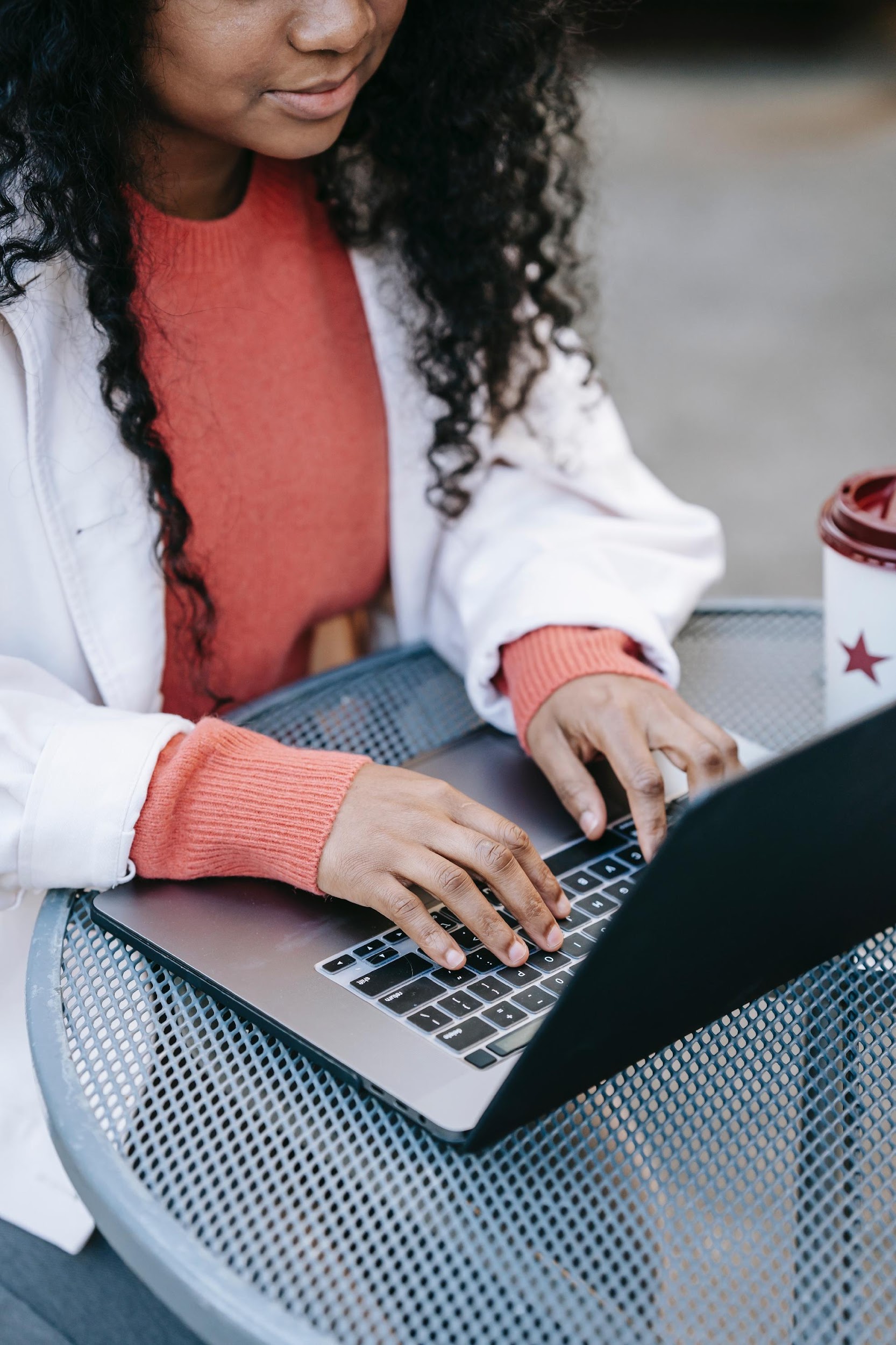 Claim Filing
The best form of documentation when submitting a claim is an itemized receipt from your provider
Any documentation provided must contain the following information:
Name of the provider 
Date service was received
Description of the service received
The dollar amount of the service
Who received the service
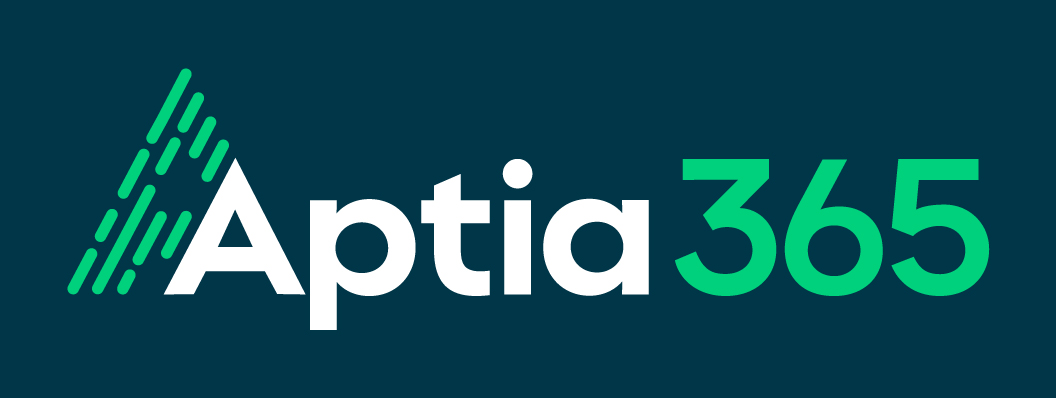 [Speaker Notes: Let's talk a bit about documentation! (say jokingly) Everyone loves providing documentation, right? 

Now, there are instances where we will reach out to you requesting documentation for your debit card purchase. This isn’t because we want to keep bothering you, it is because it is an IRS regulation. Before we get into what is needed specifically for substantiation, let's talk about when you may be asked to provide it. 

We truly try to minimize the amount of times we have to ask for documentation or substantiation and this is because we completely understand that keeping track of your documentation or substantiation can be a hassle. We want this to be easy for you so our debit card has a couple of great features: 

First, our debit card works with what is called an IIAS system. This means that if the merchant allows (typically big box stores like target and cvs will have this feature) our debit card can read what each product being purchased is and can approve and auto-substantiate your transaction if it is FSA eligible. For example, say you are at target and you’re purchasing a box of band aides, sunblock and a soda. If you swipe your FSA card, it will automatically approve and substantiate the band aides and sunblock, as these are FSA eligible, but you would be asked to use a different form of payment for the Soda. In this instance, we will not reach out to you! 

Next, our debit card allows recurring transactions. For example, if you go to the chiropractor and you have a copay. The first time you use your debit card to pay for that service, we will ask for substantiation. Once properly substantiated, our debit card will assume that if the card is used for the same dollar amount as the same merchant, it is for your copay and will auto substantiate. This means we won’t ask you for further documentation. 

Lastly, there are going to places that we will ask you for substantiation, an example would be the dentist office. As the dentist office does not have an IIAS system and offers services that are NOT FSA eligible, we will as you to substantiate your transactions there so we can tell if you got a teeth cleaning which is 100% FSA eligible, or if you got a teeth whitening, which is NOT an eligible expense. 

Also, if you are submitting a claim via your mobile app, your online account or manually via the mail the best form of receipt or documentation is an Explanation of Benefits as it contains all of the necessary information for us to approve your claim. You receive your explanation of benefits (or EOB) from your medical, dental or vision carriers. 

Any documentation provided must contain the following information:

When the service was received
Where the service was received
What service was received
The amount/cost of the service received
Who received the service]
Claim Filing Options
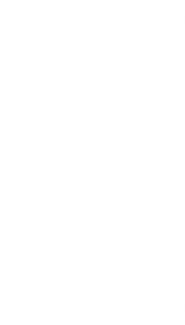 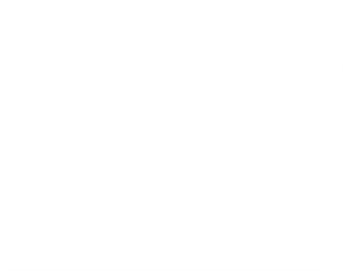 Choose direct deposit or paper check
Direct deposit – FREE
 $25 minimum reimbursement 
for paper checks
Mobile app, online account 
or manual claims

Processed within two business days
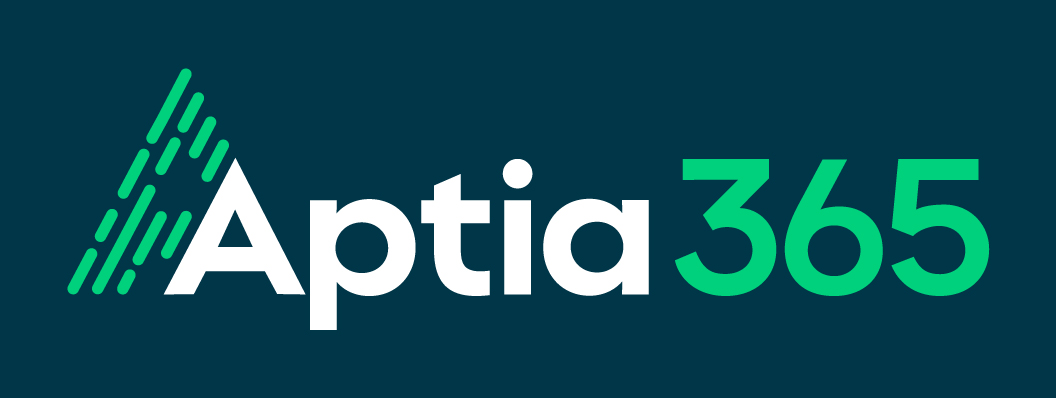 [Speaker Notes: For anything you have paid out of pocket, you can also submit claims to be reimbursed by using your mobile app – simply login, select File a Claim and use the easy to follow steps. You can even take a picture itemized receipt right from your mobile phone!

And of course you can submit a claim through your online account by following similar steps and uploading your documentation or by submitting the Claim form. 

All claims are processed within two business days. You can choose to be reimbursed through direct deposit right to your bank account or have a check mailed to you. Direct deposit is provided free of charge and is a quick and easy way to get your reimbursement!]
Account Access
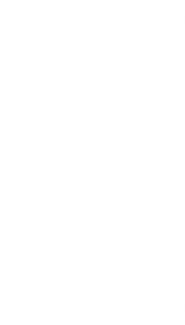 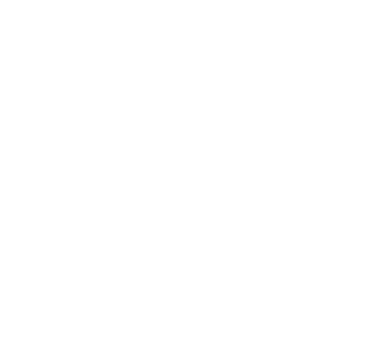 Online account
Mobile App
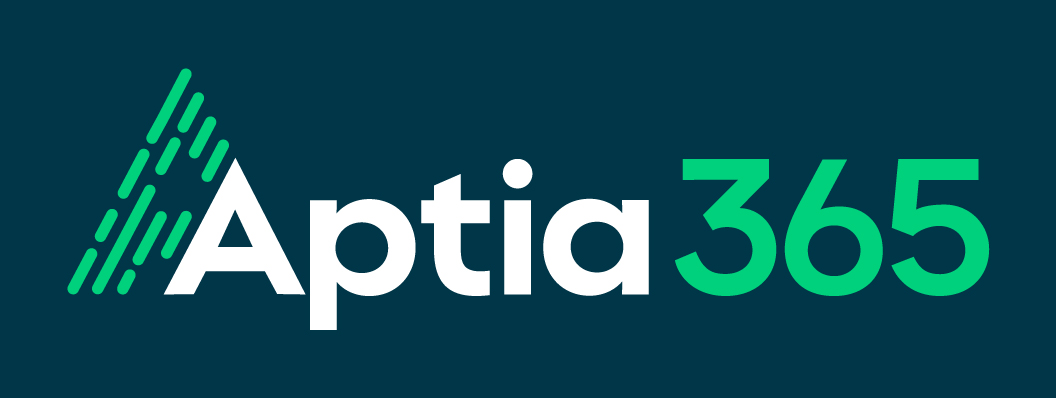 [Speaker Notes: Now we are going to end with a highlight of how you can access all of your accounts with us.

You can get access to information about your account by logging into your online account, downloading the mobile app or calling our Participant Services department.]
With our mobile app you can:
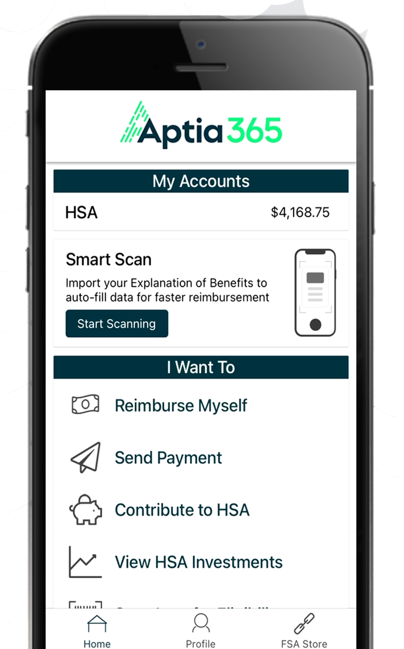 Get instant updates on the status of your claims.
File a claim and upload documentation in seconds using your phone’s camera.
Security on the go

Our mobile apps use encryption and will not store pictures on your phone, keeping your documentation safe and secure.
Report a card as lost or stolen, which cancels the card and ships you a new one.
Log in through facial recognition or fingerprint (depending on your phone).
Check your balance and view account activity.
Download the app for free on Apple and Android smartphones and tablets.
Scan an item’s barcode to determine if it is an IRS code section 213(d) eligible expense.
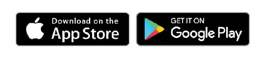 Reset login credentials.
[Speaker Notes: The Aptia Mobile App provides you with quick easy access to your online account. After logging in the first time, you can set up fingerprint access right from your phone. 

Other great features include: 
Take a photo of your explanation of benefits or itemized receipt in order to submit documentation for any outstanding claims. This saves a ton of time since you don’t have to scan an email receipt and upload it manually. 
Easily check your account balance while standing in line at the store, making it easy to decide if you want to use your FSA dollars to cover a purchase.]
Contact Participant Services
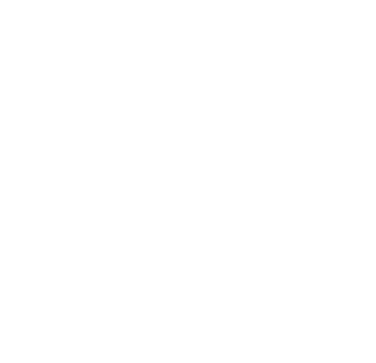 Live Chat
Our Participant Services team is available Monday through Friday, from 6 a.m. to 9 p.m. CST,  except holidays.
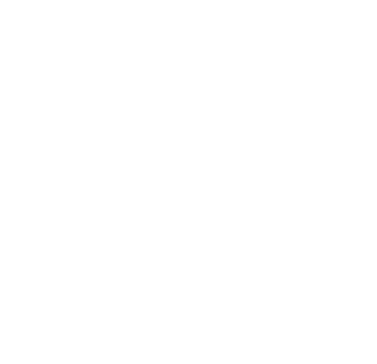 Email
Aptia365accounts@serviceaccount.com
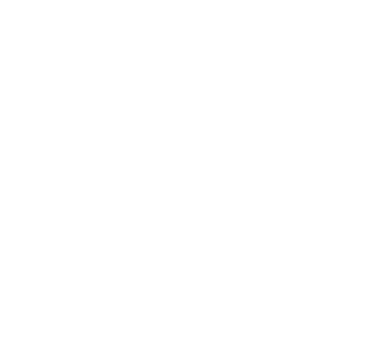 Phone
Toll-Free: 877-248-0510
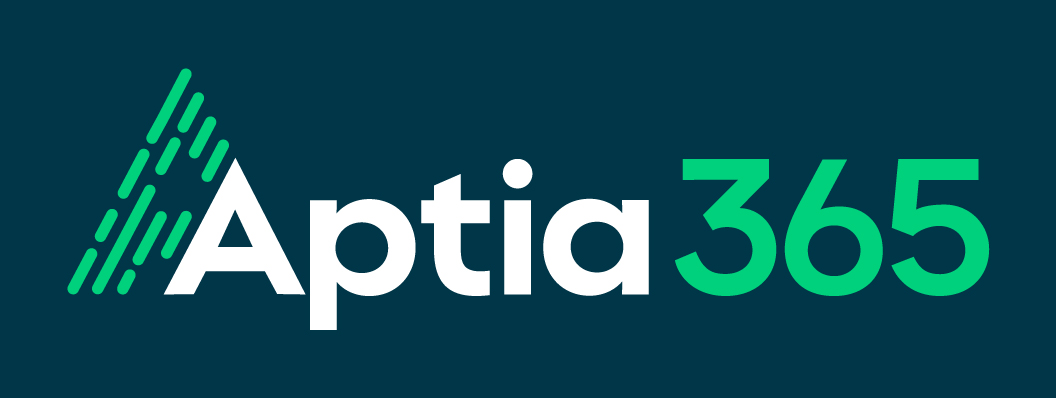 [Speaker Notes: Our participant services team is available to you Monday through Friday from 6 a.m. to 9 p.m. Central time.

You have a variety of options when contacting us. 
You can use the CHAT feature from our website by logging into your online account.
You can email us or call us and check your balance using the automated system.]
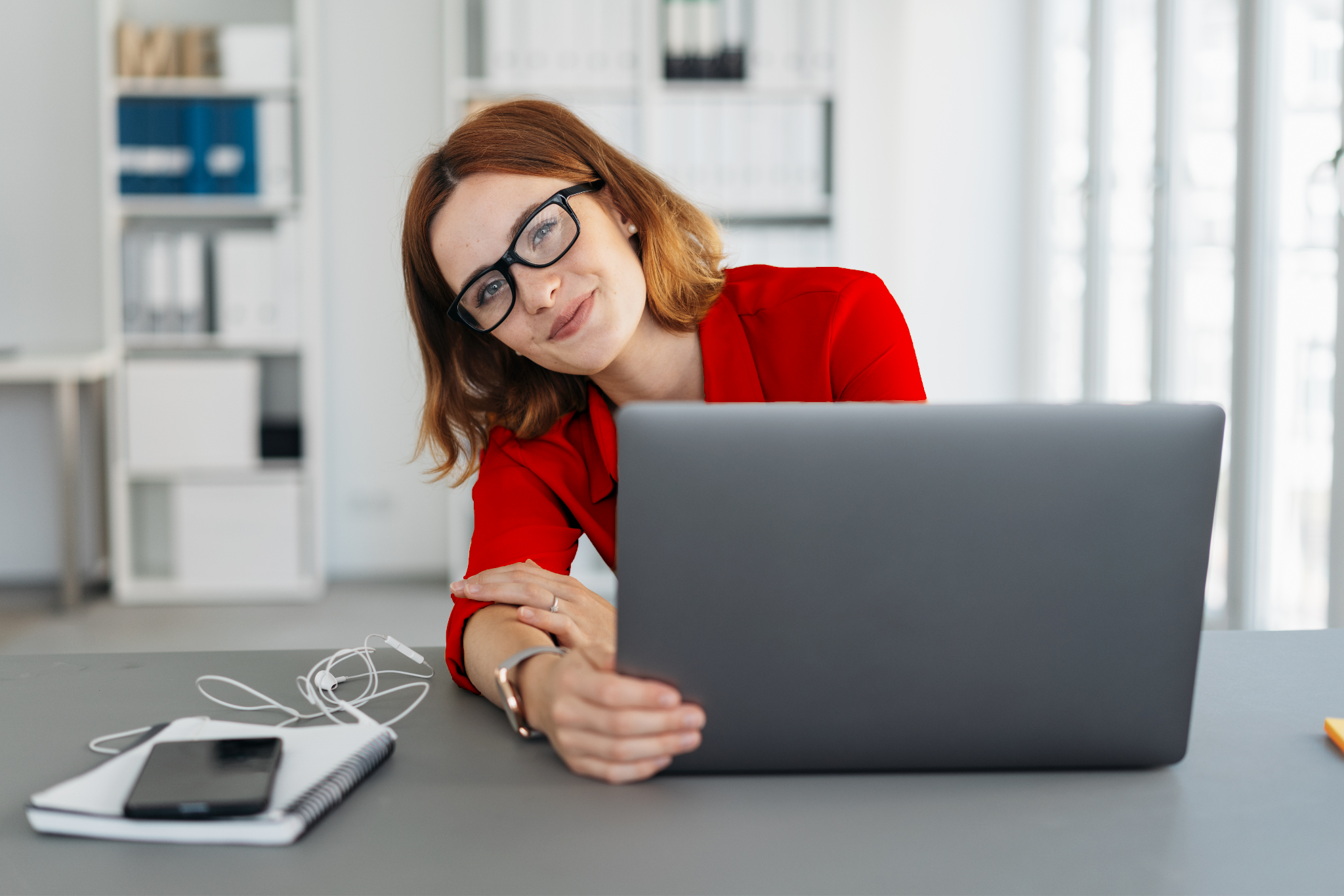 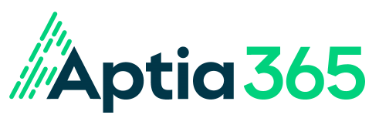 Thank you